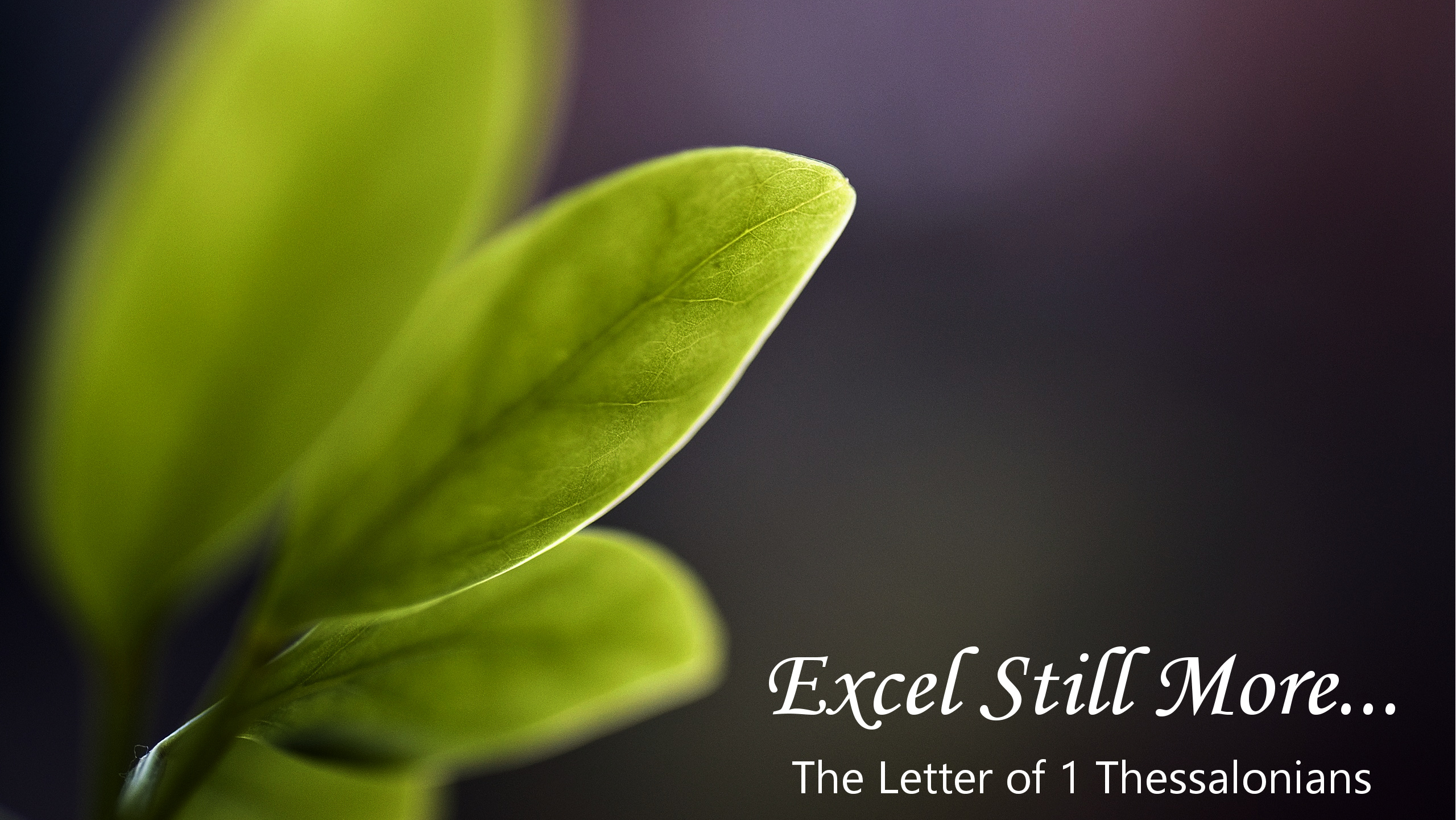 June 20, 2021
Striving Toward Sanctification
1 Thessalonians 4:3 
(Part 2a)
1 Thessalonians 4:1-6
1 Finally then, brethren, we request and exhort you in the Lord Jesus, that as you received from us instruction as to how you ought to walk and please God (just as you actually do walk), that you excel still more. 2 For you know what commandments we gave you by the authority of the Lord Jesus. 3 For this is the will of God, your sanctification; that is, that you abstain from sexual immorality; 4 that each of you know how to possess his own vessel in sanctification and honor, 5 not in lustful passion, like the Gentiles who do not know God; 6 and that no man transgress and defraud his brother in the matter because the Lord is the avenger in all these things, just as we also told you before and solemnly warned you.
1 Thessalonians 4:7-12
7 For God has not called us for the purpose of impurity, but in sanctification. 8 So, he who rejects this is not rejecting man but the God who gives His Holy Spirit to you. 9 Now as to the love of the brethren, you have no need for anyone to write to you, for you yourselves are taught by God to love one another; 10 for indeed you do practice it toward all the brethren who are in all Macedonia. But we urge you, brethren, to excel still more, 11 and to make it your ambition to lead a quiet life and attend to your own business and work with your hands, just as we commanded you, 12 so that you will behave properly toward outsiders and not be in any need.
1 Thessalonians 4:3
For this is the will of God, your sanctification; that is, that you abstain from sexual immorality
Striving toward sanctification
1 Finally then, brethren, we request and exhort you in the Lord Jesus, that as you received from us instruction as to how you ought to walk and please God (just as you actually do walk), that you excel still more. 2 For you know what commandments we gave you by the authority of the Lord Jesus. 3 For this is the will of God, your sanctification; that is, that you abstain from sexual immorality; 4 that each of you know how to possess his own vessel in sanctification and honor, 5 not in lustful passion, like the Gentiles who do not know God; 6 and that no man transgress and defraud his brother in the matter because the Lord is the avenger in all these things, just as we also told you before and solemnly warned you. 7 For God has not called us for the purpose of impurity, but in sanctification. 8 So, he who rejects this is not rejecting man but the God who gives His Holy Spirit to you.
Striving toward sanctification
Three concerns of Paul:
The believer’s sexual purity (4:3-8)
The believer’s love for the brethren (4:9-10)
The believer’s life lived out before the unbelieving world (4:11-12)
1 Thessalonians 4:3
For this is the will of God, your sanctification; that is, that you abstain from sexual immorality
I.   A definition
What is sexual immorality?
Sexual immorality (porneia) – any sexual activity that does not conform to God’s revealed Word.

“porneia” may be translated as fornication, immorality, sexual immorality. 

“porneia” includes adultery, prostitution, incest, pre-marital sex, any sexual activity outside the confines of the marriage bed.
Flee immorality (porneia) Every other sin that a man commits is outside the body, but the immoral man (the one who practices immorality – any form of porneia) sins against his own body (1 Corinthians 6:18).
II.   A Duty
A call to “abstain” – (apecho) - “to hold yourself apart from, to be distant, to keep away from.”
Acts 15:28-29 
28 For it seemed good to the Holy Spirit and to us to lay upon you no greater burden than these essentials: 29 that you abstain [apecho] from things sacrificed to idols and from blood and from things strangled and from fornication [porneia]; if you keep yourselves free from such things, you will do well. Farewell.
Ephesians 5:3
But immorality [porneia] or any impurity or greed must not even be named among you, as is proper among saints;
Genesis 3:4-5
4 The serpent said to the woman, “You surely will not die! 5 For God knows that in the day you eat from it your eyes will be opened, and you will be like God, knowing good and evil.”
What the serpent did not tell Adam and Eve:

Knowing good; they would be unable to do it…
Knowing evil; they would be unable to resist it.
IIi.   A Determination
“How can we abstain, keep away from, keep our distance from sexual immorality?”
We must be determined to pray
We must be determined to understand the danger
1 Corinthians 6:9-10, 11
9 Do not be deceived; neither fornicators (porneia) no idolaters, nor adulterers, nor effeminate, nor homosexuals, 10 nor thieves, nor the covetous, nor drunkards, nor revilers, nor swindlers, shall inherit the kingdom of God.
11 And such were some of you; but you were washed, but you were sanctified, but you were justified in the name of the Lord Jesus Christ, and in the Spirit of our God
IIi.   A Determination
“How can we abstain, keep away from, keep our distance from sexual immorality?”
We must be determined to pray
We must be determined to understand the danger
We must be determined to be accountable to one another
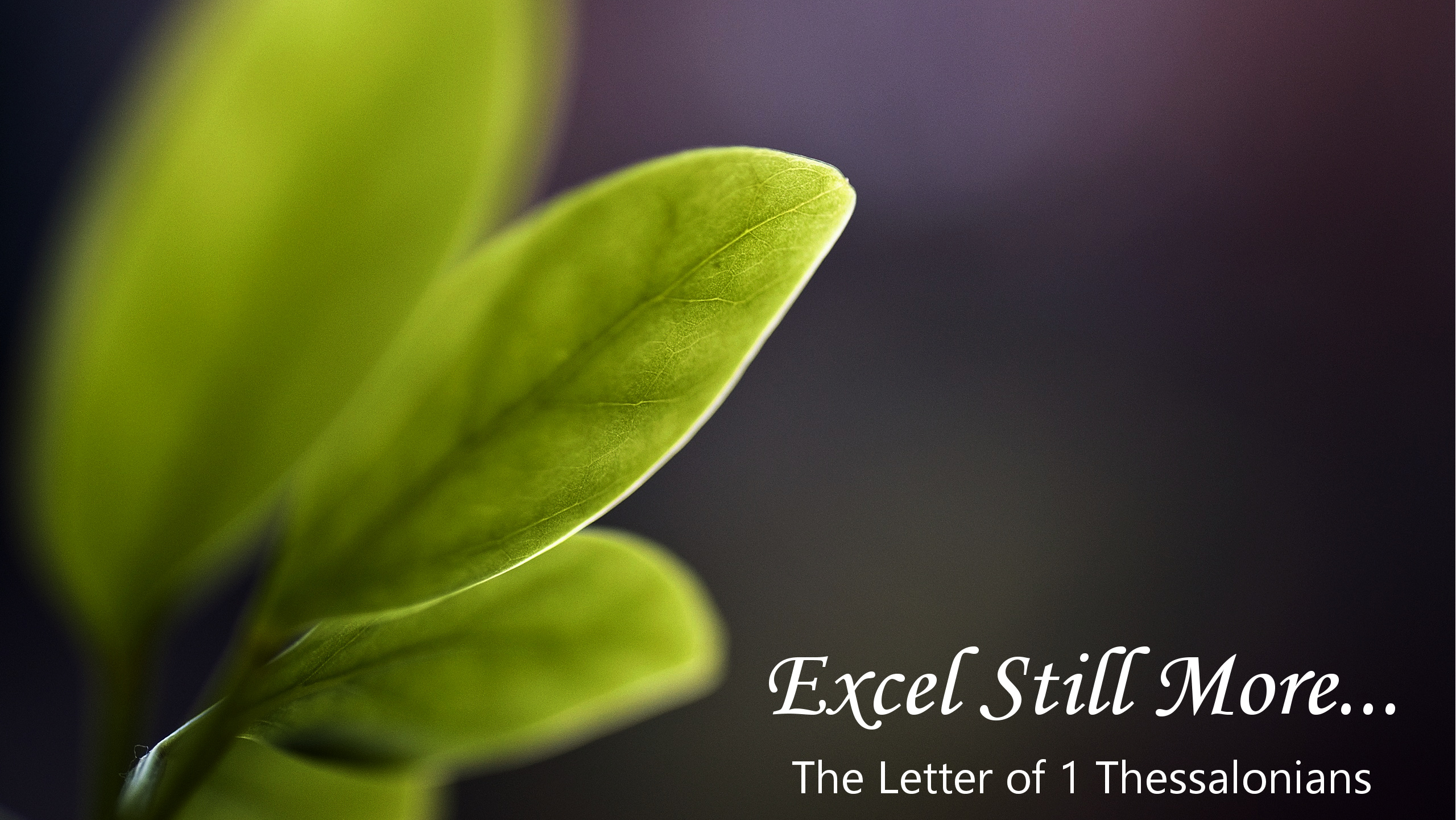 June 20, 2021
Striving Toward Sanctification
1 Thessalonians 4:3 
(Part 2a)